Understanding and Addressing Disparities and Discrimination in Health and Health Care
Josh Serchen
Associate, Health Policy, ACP
Disparities in Health and Health Care
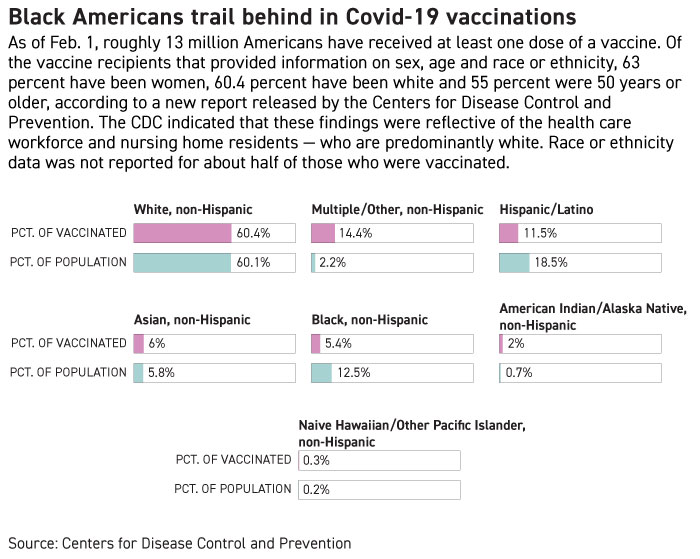 Source: COVID Tracking Project, The Atlantic
2
A Comprehensive Policy Framework to Understand and Address Disparities and Discrimination in Health and Health Care
ACP believes in “good health care for all, poor health care for none” 
Social determinants of health, racism and discrimination, economic and educational disadvantages, health care access and quality, individual behavior, and biology, affect a person's health
“We must recognize and confront the fact that many elements of U.S. society, some of which are intertwined and compounding, contribute to poorer health outcomes. If we accept that no one element of society is solely responsible for creating disparities, then any strategy to eliminate disparities that addresses any element independently of the others will fail to accomplish its goal.”
3
Disparities in medical education and the health workforce
Disparities in education at all levels
Understanding and Addressing Disparities and Discrimination In Education and in the Physician Workforce
Implement policies to eliminate discrimination experienced by health care professionals
Respect and dignity; opportunities for leadership, mentorship, and advancement; interventions to prevent, report, and address incidents of harassment
Implement best practices in the recruitment, retention, and advancement of marginalized health professionals 
Expand outreach programs, diversity/minority affairs offices, scholarships, and other financial aid programs to improve matriculation/graduation rates of minority medical students
Sufficiently fund schools and implement best practices to strengthen educational quality and results
Replace biased and inequitable funding mechanisms built upon underlying structural factors like segregation and racial wealth gaps, which result in education resource disparities
Ensure equitable access to high-quality teachers, a rigorous evidence-based curriculum, extracurricular activities, and educational materials and opportunities
4
Coverage, Quality, Access
Indigenous Health
Health Literacy
COVID-19
Maternal Mortality
Understanding and Addressing Disparities and Discrimination Affecting the Health and Health Care of Persons and Populations at Highest Risk
single payer or public choice model
expand Medicaid eligibility
expand ACA insurance marketplace subsidies
increase number of health care professionals in underserved communities
equitably fund IHS/tribal health systems
interventions: evidence-based, culturally appropriate, community accepted, and respectful of traditional beliefs
social drivers, mental health, suicide interventions
interventions/ practice adaptations to accommodate patient cultural, informational, and linguistic needs
cover and reimburse translation services
supporting patient navigators
high-quality granular data 
equitably distribute testing, treatment, vaccines, and other resources 
stronger workplace protections
universal access to family and medical leave
access to comprehensive coverage across a woman’s lifespan
maternal mortality review committees
safety and quality improvement activities 
doulas and patient navigators
5
Study, implement, and fund alternative models that deploy social workers and other mental health professionals specially trained in violence interruption, mediation, homelessness outreach, and mental health
Understanding and Addressing Disparities and Discrimination in Law Enforcement and Criminal Justice Affecting the Health of At-Risk Persons and Populations
Additional funding and resources should be invested in addressing socioeconomic factors that are associated with crime, such as unemployment, homelessness, education
Policies should be implemented to address the disproportional impact of incarceration on health at the personal, familial, and community levels for people of color, as well as disparities in rates of law enforcement interactions, incarceration, and severity in sentencing
Criminal justice law, policies, and practices, should be examined and studied for racial impact and overhauled if they result in unnecessary or disproportionate harm
6
Biden Administration Executive Actions
7
Biden Administration Executive Actions
8
Biden Administration Executive Actions
9
Questions?
A Comprehensive Policy Framework to Understand and Address Disparities and Discrimination in Health and Health Care
Understanding and Addressing Disparities and Discrimination in Education and in the Physician Workforce 
Understanding and Addressing Disparities and Discrimination Affecting the Health and Health Care of Persons and Populations at Highest Risk 
Understanding and Addressing Disparities and Discrimination in Law Enforcement and Criminal Justice Affecting the Health of At-Risk Persons and Populations
10